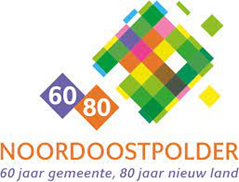 Recycletarief in Noordoostpolderthema bijeenkomst afval wijk Espelervaart24 oktober 2022Arjan-Kees Brinkman		Adviseur afval
Recycletarief in Noordoostpolder / Espelervaart
Aanleiding / invoering recycletarief

Resultaten

Evaluatie 2023

Vragen
Recycletarief in Noordoostpolder / Espelervaart
Aanleiding / invoering recycletarief

2020:
Koersdocument “Op naar 60 kilo restafval”
Uitvoeringsplan
Chippen minicontainers restafval
Bewoners keuze 140 / 240 liter

2021:
Start recycletarief
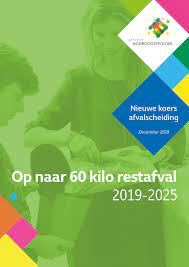 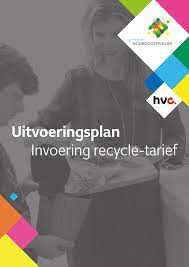 Recycletarief in Noordoostpolder / Espelervaart
Afvalstoffenheffing opgedeeld in:
	- vastrecht (aanslag begin jaar)
	- variabel deel (aanslag na afloop jaar)

Flankerende maatregelen:
- voorzieningen op orde
- ruime openstelling milieustraat 
-  gratis gedeelte
betaald gedeelte
- regeling medisch afval
- regeling kwijtschelding
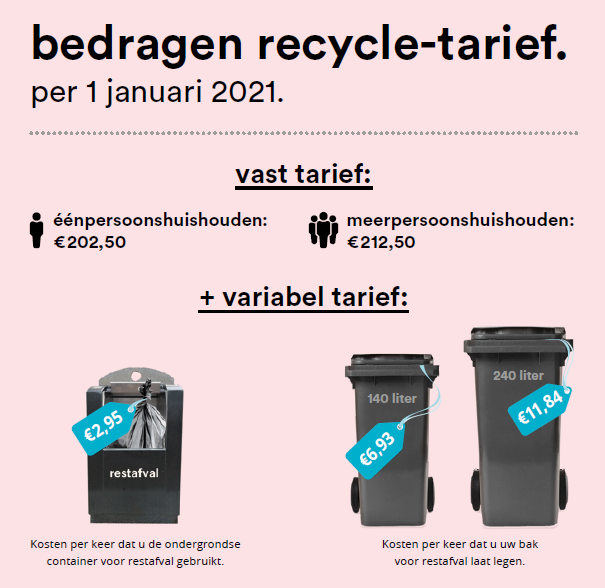 Recycletarief in Noordoostpolder / Espelervaart
Wijze van afvalinzameling

Laagbouw:		minicontainers aan huis restafval, GFT, OPK, PBD
Restafval, OPK en PBD:	4 wekelijks
GFT:			2 wekelijks 
			(groeiseizoen wekelijks)

Hoogbouw:		ondergrondse container restafval
verzamelcontainers voor GFT, OPK
zakken los PBD (2 wekelijks)
Recycletarief in Noordoostpolder/ Espelervaart
Resultaten
Recycletarief in Noordoostpolder/ Espelervaart
2021: 101 kg restafval/ inwoner (2020: 142 kg)

Aanbiedingen restafval








Aanbied-% mini’s restafval:	50% (voorheen > 95%)
Recycletarief in Noordoostpolder / Espelervaart
Wat zit er nog in het restafval (kg/inwoner.jr)



 (
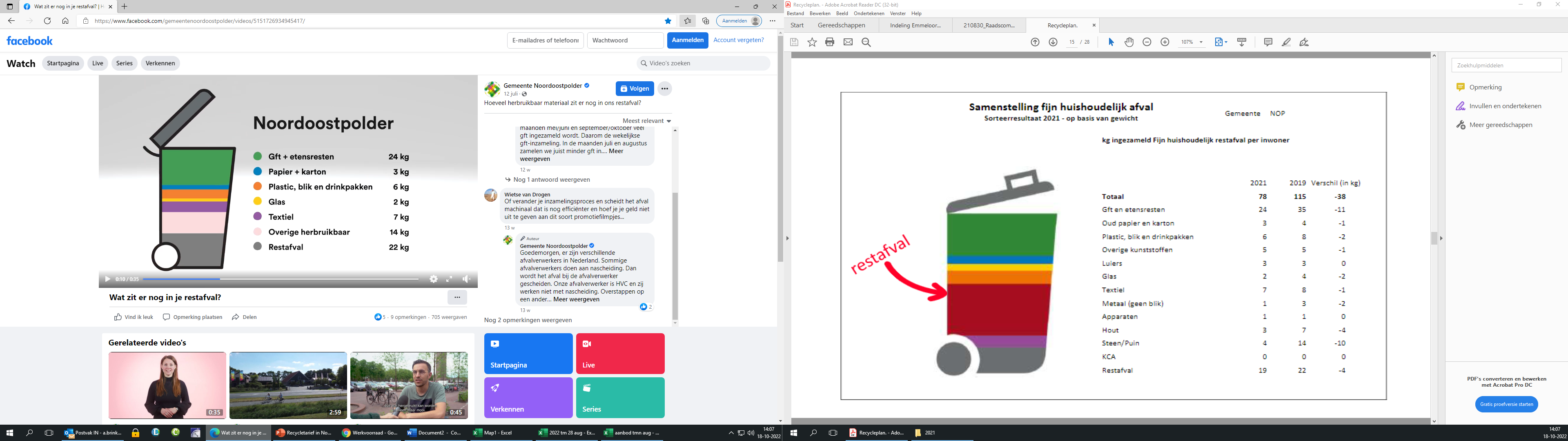 Recycletarief in Noordoostpolder / Espelervaart
Tarieven Afvalstoffenheffing
















Circa 80% totale lasten in vastrecht, ca 20% in variabel tarief
Recycletarief in Noordoostpolder / Espelervaart
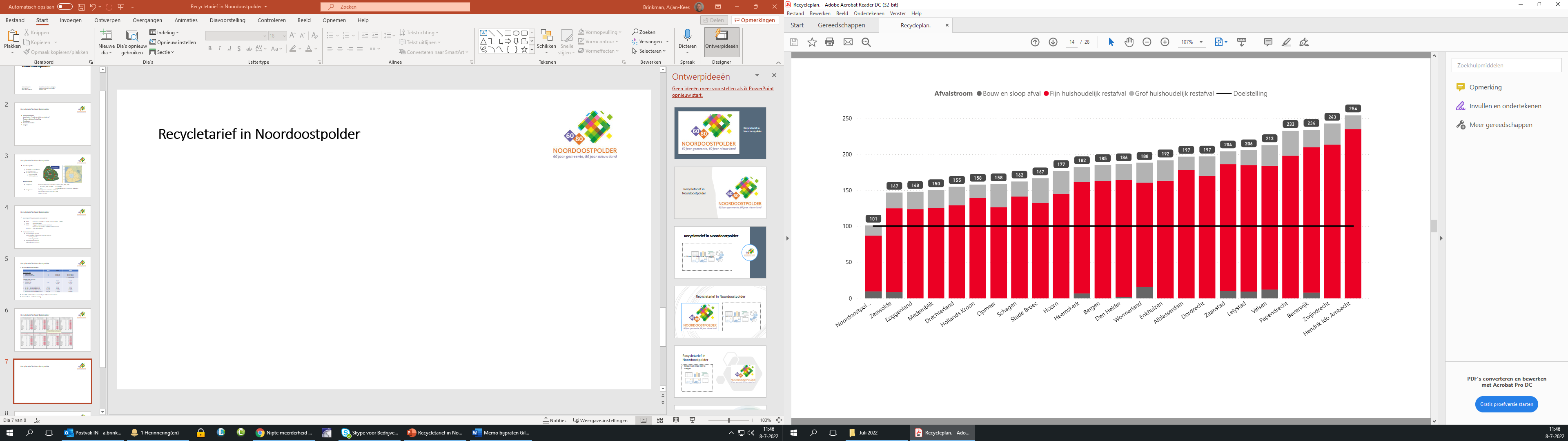 Recycletarief in Noordoostpolder / Espelervaart
Aandachtspunten / ontwikkelingen

Gescheiden inzameling luierafval
Focus op kwaliteit grondstoffen
Inzameling PBD bij hoogbouw
Hoe betrekken / stimuleren we specifieke doelgroepen:
    (kwijtschelding, allochtone inwoners)
Toegangscontrole gratis gedeelte Milieustraat
Statiegeld blikjes
Stijging afvallasten

Evaluatie recycletarief gemeenteraad 2e kwartaal 2023
	- Peiling bewoners begin 2023